Wegen 2016
30 maart 2017
De ochtend
Inleiding over wegen & designeffecten – Daan Uitenbroek
Hoe doe je analyses in complex samples (kruistabellen, gemiddelden, regressieanalyse) – Henriëtte Dijkshoorn
Surveys Combineren/trendanalyse – Daan Uitenbroek

Vragen  –Henriëtte Dijkshoorn & Daan Uitenbroek
Wegen en complex samples bekeken22-04-2013Daan Uitenbroek, GGD Amsterdam, www.quantitativeskills.com
30 maart 2017
Wegen bekeken
4
30 maart 2017
Gewichten samenstellen, waarom

1) Vanwege de design (design correctie)

	Uit je GGD regio neem je alle gemeenten
	In iedere gemeente sample je 3 scholen 
	Dan neem je in iedere school alle klassen
	En vervolgens sample je drie leerlingen per klas

	Wij hebben alleen te maken met strata (fixed), niet met clusters 	(random)

2) Vanwege de response (post-stratificatie correctie)

	Jongeren responderen minder dan ouderen
	Mannen minder dan vrouwen 
	Allochtonen minder dan autochtonen
Wegen bekeken
5
30 maart 2017
Gewichten samenstellen, hoe:

1) Inverse insluitkansen

	Je hebt 10 mensen gesampled in een populatie van 100, dan is de 	insluitkans 0,1 (10/100) en de inverse insluitkans is dan 1/insluitkans,
	
	Is de enige methoden bij heel complexe designs. Is ingewikkeld bij niet zo complexe designs

2) De empirische methode

	Je vergelijkt de verdeling van groepen in de steekproef met de verdeling 	van die groepen in de bevolking, en berekend correctiefactoren door het 	nemen van ratio's.
Wegen bekeken
6
30 maart 2017
Ontwerp Amsterdamsegezondheidsenquête 2012
Wegen bekeken
7
30 maart 2017
Het weegmodel dat is toegepast (door CBS in 2012) is:


Primaire eenheid (2128) +
GGD(28) x Geslacht (2) x Leeftijd (12) + 
GGD(28) x Burgerlijke staat (4) + 
Gemeente ingedikt (391) x Burgerlijke staat (2) +
Gemeente ingedikt (391) x Geslacht (2) +
GGD(28) x Stedelijkheidsgraad (5) + 
GGD(28) x Huishoudgrootte (5) + 
GGD(28) x Geslacht (2) x Leeftijd (3) x Burgerlijke staat (2) + 
GGD(28) x Etniciteit (3)+
GGD(28) x Inkomen(5).
Wegen bekeken
8
30 maart 2017
Het weegmodel dat is toegepast (door CBS 2012 vervolg) is verder:


Geslacht (2): man, vrouw
Leeftijd (13): 17-18, 19-24, 25-29, 30-34, 35-39, 40-44, 45-49,50- 54, 55-59, 60-64, 65-69, 70-74, 75+
Leeftijd (6): 17-34, 35-49, 50-64, 65-74, 75-84, 85+
Burgerlijke staat (4): gehuwd, gescheiden, verweduwd, nooit gehuwd geweest, 
Burgerlijke staat (2): gehuwd, niet gehuwd
Stedelijkheidsgraad (5): zeer sterk stedelijk, sterk stedelijk, matig stedelijk, weinig stedelijk, niet stedelijk
Huishoudgrootte (5): 1, 2, 3, 4, 5 of meer personen
Etniciteit (3): autochtoon, westerse allochtoon, niet-westerse allochtoon
Inkomen (5): gestandaardiseerd huishoudinkomen opgedeeld in 5 kwintielen.
Wegen bekeken
9
30 maart 2017
Wegen bekeken
10
30 maart 2017
Wegen bekeken
11
30 maart 2017
Wegen bekeken
12
30 maart 2017
Uitenbroek DG. Design, wegen en het designeffect in GGD gezondheidsenquêtes. Tijdschrift voor Gezondheidswetenschappen (TSG). 2009(2): 64-8.
Wegen bekeken
13
30 maart 2017
SPSS Complex Samples is waarlijk complex
Wat kan je doen:


Een complexe design stop je in SPSS en die trekt de steekproef, en berekend de insluitkansen

Maakt automatisch de gewichten met de inverse insluitkansen

Vervolgens hou je rekening met post-stratificatie (de non response)
Wegen bekeken
14
30 maart 2017
SPSS Complex Samples gaan we niet complex doen
CBS heeft een planfile gestuurd waar we rekening houden met:

De gewichten (samengesteld met inverse insluitkansen en poststratificatie) maar behandeld als geheel posstratificatie
Let op: gewichten vergroten de variantie!

Strata: primaire eenheden (buurten gecombineerd met leeftijd) en leeftijd.
Let op: strata verkleinen de variantie!

1 * Officieel CBS.
CSPLAN ANALYSIS
  /PLAN FILE='m:\data\agm\daansplan1.csaplan'
  /PLANVARS ANALYSISWEIGHT=weegfactor1       
  /SRSESTIMATOR TYPE=WOR
  /PRINT PLAN
  /DESIGN STRATA=PrimaireEenheid leeftijdsgroep 
  /ESTIMATOR TYPE=WR.
Surveys Combineren/trendanalyse
GET
  FILE='M:\data\RGI\agm2008.sav'.
DATASET NAME DataSet1 WINDOW=FRONT.
GET
  FILE='M:\data\RGI\agm2012.sav'.
DATASET NAME DataSet2 WINDOW=FRONT.
GET
  FILE='M:\data\RGI\agm2016.sav'.
DATASET NAME DataSet3 WINDOW=FRONT.
 
DATASET ACTIVATE DataSet1. 
Compute verzJaar=2008.
Compute Strata=geslacht.
 
DATASET ACTIVATE DataSet2. 
Compute verzJaar=2012.
Compute Strata=geslacht+2.
 
DATASET ACTIVATE DataSet3. 
Compute verzJaar=2016.
Compute Strata=geslacht+10.
RENAME VARIABLES (ewCBSGGD = weegfactor1).
Surveys Combineren
DATASET ACTIVATE DataSet1.
ADD FILES /FILE=*
  /FILE='DataSet2'.
EXECUTE.
 
ADD FILES /FILE=*
  /FILE='DataSet3'.
 
FREQUENCIES VARIABLES=verzJaar
  /ORDER=ANALYSIS.
SAVE OUTFILE='M:\data\RGI\agm200820122016.sav'
  /COMPRESSED.
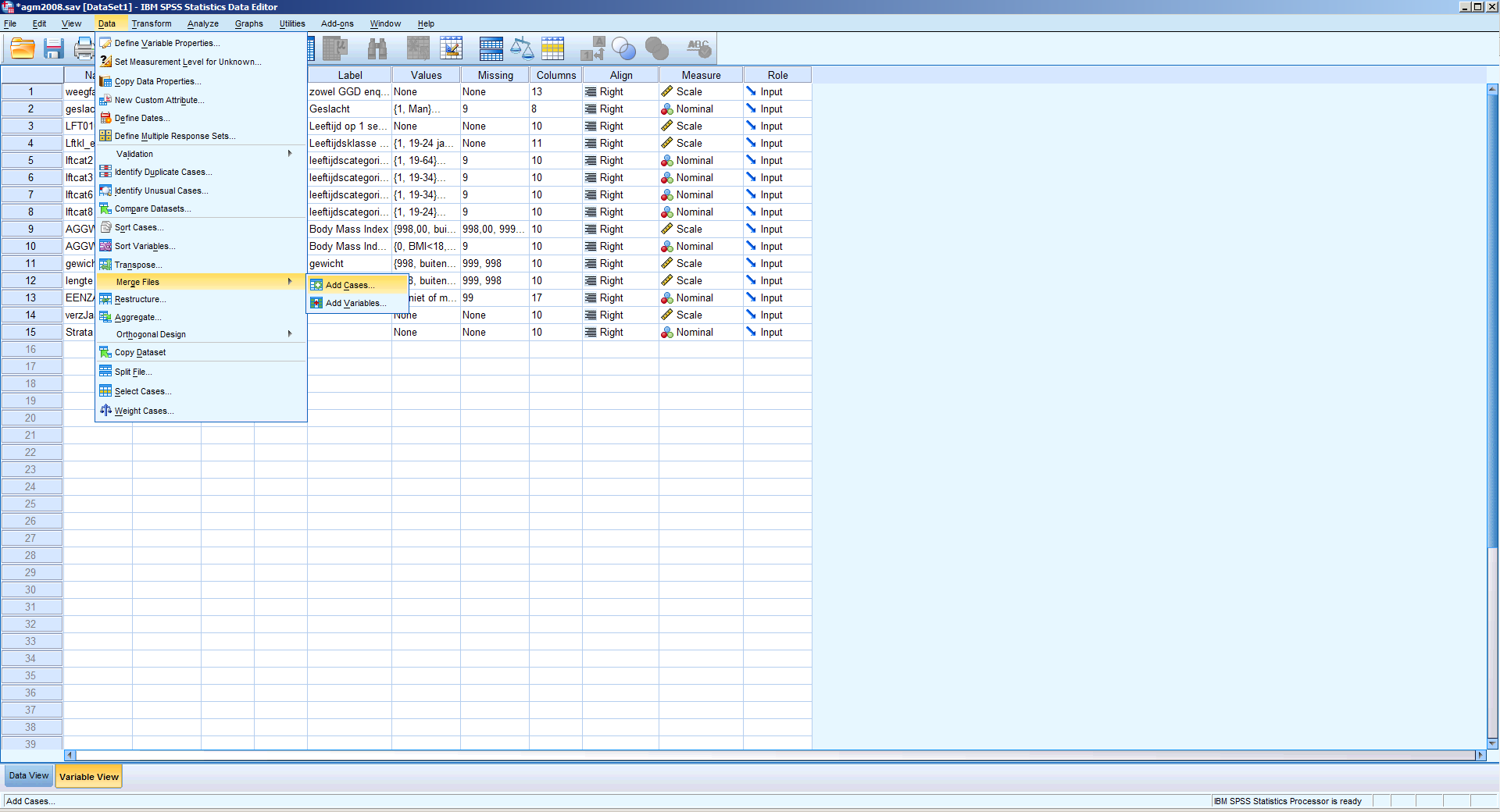 Surveys analyseren/plan file
* Analysis Preparation Wizard.
CSPLAN ANALYSIS
  /PLAN FILE='M:\data\RGI\daansplan.csaplan'
  /PLANVARS ANALYSISWEIGHT=weegfactor1       
  /SRSESTIMATOR TYPE=WOR
  /PRINT PLAN
  /DESIGN STRATA=Strata 
  /ESTIMATOR TYPE=WR.
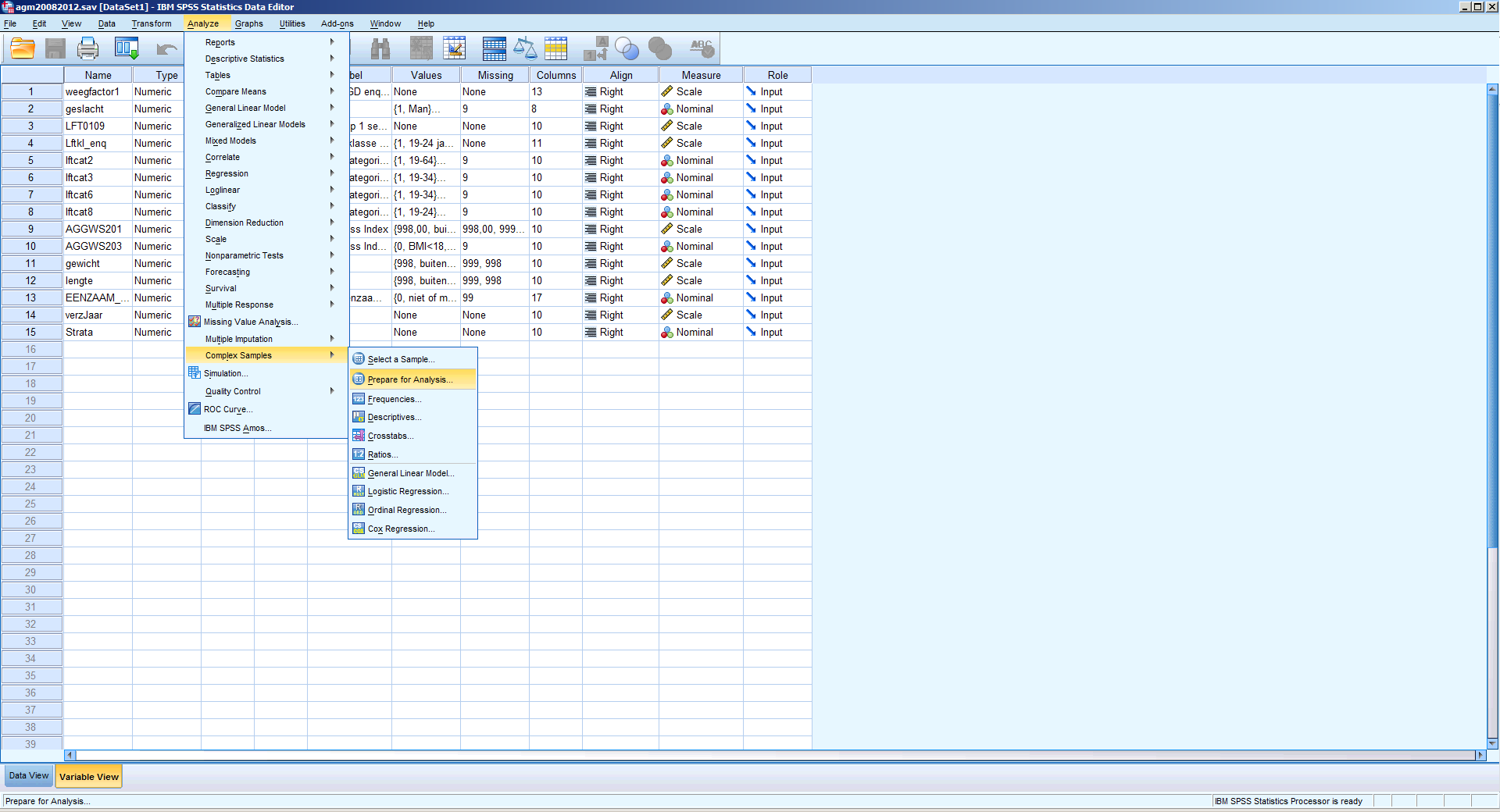 Surveys analyseren/crosstabs
GET
  FILE='M:\data\RGI\agm200820122016.sav'.
DATASET NAME DataSet1 WINDOW=FRONT.

CSTABULATE
  /PLAN FILE='M:\data\RGI\daansplan.csaplan'
  /TABLES VARIABLES=AGGWS203 BY verzJaar
  /CELLS POPSIZE COLPCT
  /STATISTICS CIN(95) COUNT
  /MISSING SCOPE=TABLE CLASSMISSING=EXCLUDE.
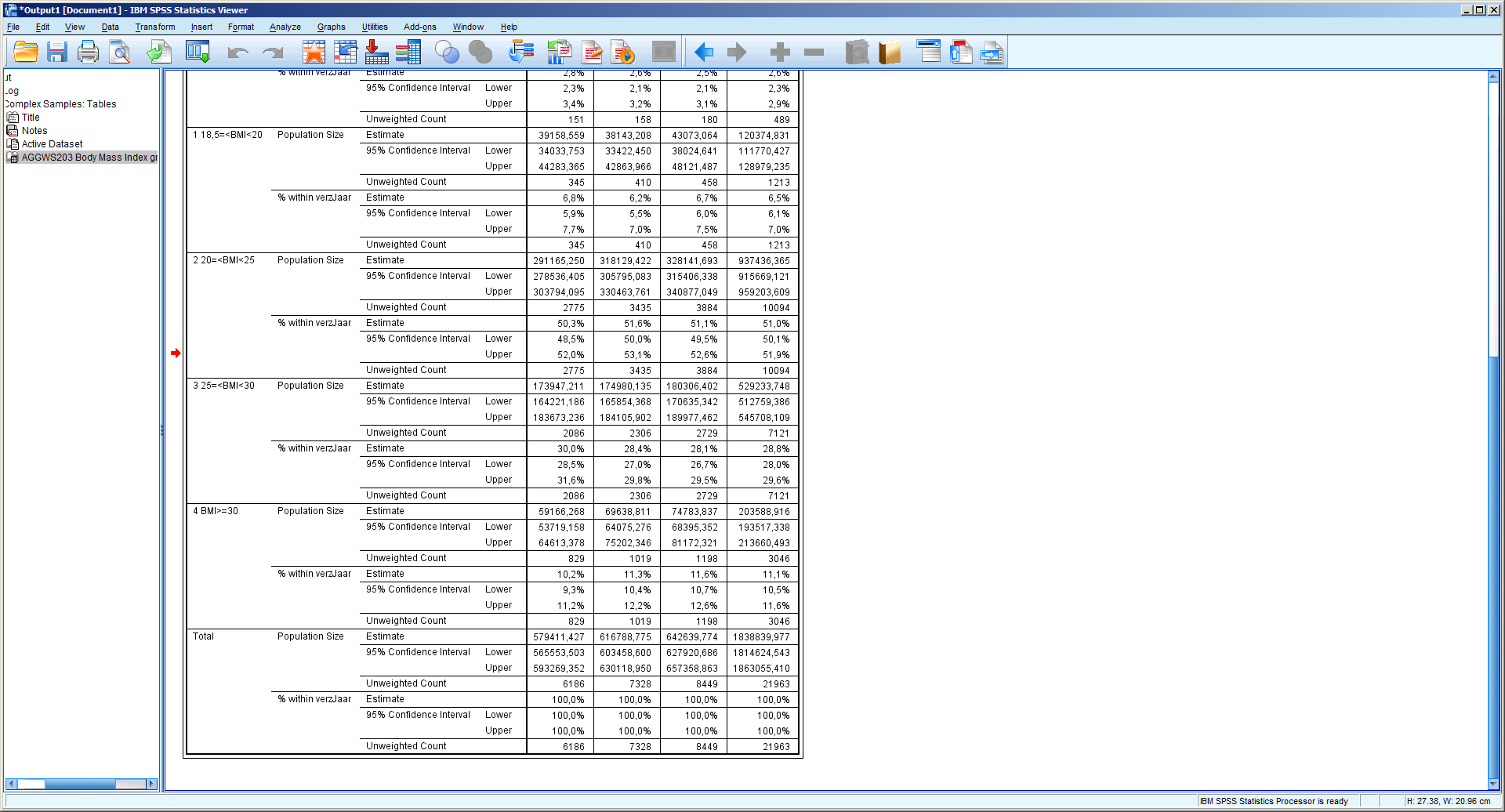 Surveys analyseren/Regressie
* Complex Samples General Linear Model.
CSGLM  AGGWS201 WITH verzJaar
  /PLAN FILE='M:\data\RGI\daansplan.csaplan'
  /MODEL verzJaar
  /INTERCEPT INCLUDE=YES SHOW=YES
  /STATISTICS PARAMETER SE CINTERVAL TTEST
  /PRINT SUMMARY VARIABLEINFO SAMPLEINFO
  /TEST TYPE=F PADJUST=LSD
  /MISSING CLASSMISSING=EXCLUDE
  /CRITERIA CILEVEL=95.
Als verzJaar(0,4,8) dan Intercept=24.67;verzJaar=0.013
Als verzJaar(0,1,2) dan Intercept=24.67;verzJaar=0.054
Surveys analyseren/Regressie
* Complex Samples General Linear Model.
CSGLM  AGGWS201 BY geslacht WITH verzJaar lftcat8
  /PLAN FILE='M:\data\RGI\daansplan.csaplan'
  /MODEL geslacht verzJaar lftcat8
  /INTERCEPT INCLUDE=YES SHOW=YES
  /STATISTICS PARAMETER SE CINTERVAL TTEST
  /PRINT SUMMARY VARIABLEINFO SAMPLEINFO
  /TEST TYPE=F PADJUST=LSD
  /MISSING CLASSMISSING=EXCLUDE
  /CRITERIA CILEVEL=95.
0.019/0.013=1.46
Surveys analyseren/crosstabs (in R)
#install.packages("foreign")
library(foreign)
setwd("c:/users/daan/ggd")
data<-read.spss("agm200820122016.sav", to.data.frame = TRUE)
names(data)
install.packages("survey")
#library(survey)
dstrat <- svydesign(id=~1,strata=~Strata, weights=~weegfactor1, data=data)
svyciprop(~I(AGGWS203=="BMI>=30"), dstrat, method="logit")
table<-svytable(~AGGWS203+verzJaar, dstrat)
table
summary(table)
prop.table(table,2)
Surveys analyseren/Regressie (in R)
reg1 <- svyglm(AGGWS201~verzJaar, design=dstrat,family=gaussian(link="identity"))
summary(reg1)
reg2 <- svyglm(AGGWS201~verzJaar+lftcat8+geslacht, design=dstrat,family=gaussian(link="identity"))
summary(reg2)
anova(reg1,reg2)
table(data$lftcat8)
data$lftcat8.2<-factor(data$lftcat8,labels=c(1,2,3,4,5,6,7,8))
data$lftcat8.2<-as.numeric(levels(data$lftcat8.2)[data$lftcat8.2]) #maak een numerieke variabele
dstrat <- svydesign(id=~1,strata=~Strata, weights=~weegfactor1, data=data)
reg3 <- svyglm(AGGWS201~verzJaar+lftcat8.2+geslacht, design=dstrat,family=gaussian(link="identity"))
summary(reg3)
Vragen?? Presentatie op: http://www.quantitativeskills.com/ggd/wegen.htm